KEPEMIMPINAN DALAM POLITIK DAN PEMERINTAHAN  (KEPEMIMPINAN BIROKRASI)
Dr. Dewi Kurniasih, S.IP.,M.Si.
PENDAHULUAN
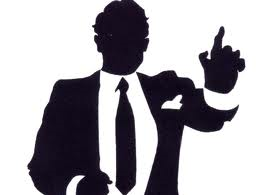 Dalam Birokrasi Pemimpin memegang peranan yang sangat strategis. OKI kualitas pemimpin sangat menentukan keberhasilan pelaksanaan tugas-tugas pelayanan.
Berbagai “riset kepemimpinan” pada birokrasi publik menunjukkan masih lemahnya kepemimpinan pada berbagai level
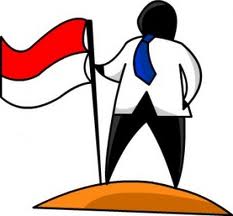 FENOMENA KEPEMIMPINAN BIROKRASI
BUREAUCRACY LEADERSHIP                                              													 Max Weber
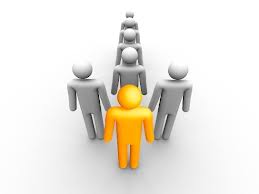 KEPEMIMPINAN  BIROKRASI
PENDIDIKAN DAN PELATIHAN
Diklat dibedakan menjadi 2 jenis: (1) Diklat Pra jabatan; merupakan syarat pengangkatan CPNS menjadi PNS, (2) Diklat dalam jabatan; dibedakan menjadi 3 yaitu: a. Diklat Kepemimpinan, b. Diklat Fungsional dan c. Diklat Teknis
VARIABEL  KPI (1)
Menurut S. Pamudji, Variabel KPI terdiri dari 3, yaitu:
PEMIMPIN (Seseorang yg menjalankan fungsi kepemimpinan/Leadership). Ordway Tead mengemukakan sifat-sifat pemimpin:
  Energi jasmani dan syaraf rohani
  Kepastian akan maksud dan arah tujuan
  Entusiasme (perhatian yg besar)
  Ramah tamah, penuh rasa persahabatan dan  ketulusan
  Integritas atau pribadi yg bulat
  Kecakapan teknis
  Mudah mengambil keputusan
  Cerdas
  Kecakapan mengajar
  Keyakinan
VARIABEL  KPI (2)
PENGIKUT (Sekelompok orang yg berkedudukan untuk mengikuti atau yang berfungsi kepengikutan /Followership).  Para pengikut mengikuti pemimpin, disebabkan adanya rasa patuh dan taat karena:
  Naluri dan nafsu
  Tradisi dan adat
  Agama dan budi nurani
  Akal rasio
  Peraturan hukum

SITUASI DAN KONDISI (Keadaan yg melingkungi kepemimpinan dan kepengikutan tersebut)  IPOLEKSOSBUDHANKAM
VARIABEL  POKOK
Glenn D Paige , menyatakan suatu pendekatan ilmiah yang memuat enam variabel pokok yang harus diteliti dalam studi kepemimpinan politik/pemerintahan:
Kepribadian, karena pemimpin adalah sebuah sosok pribadi. Kepribadian harus dipahami sebagai keseluruhan karakteristik yang menggambarkan jati diri seseorang. Selanjutnya dikaji kontribusi yang diberikan oleh faktor kepribadian terhadap penampilan dan perilaku kepemimpinannya.
Peran, yang berkenaan dengan serangkaian harapan drai para pengikut atas perilaku pemimpinnya terlepas dari faktor kepribadian. Seseorang dapat diakui sebagai pemimpin karena kemampuannya membawakan peran-peran tertentu yang diharapkan pihak lain.
Organisasi, yang menyangkut sistem interaksi yang bersifat interpersonal baik secara langsung maupun tidak langsung. Pemimpin diteliti sebagai objek studi yang harus ditempatkan dalam konteks organisasi.
Tugas, berkaitan dengan penghayatan seorang pemimpin tentang tugasnya. Penghayatan ini akan terlihat melalui keputusan dan tindakan yang dilakukan.
Nilai-nilai, sebagai landasan berpijak drai perilaku pemimpin. Di dalamnya memuat cita-cita yang ingin dibangunnya.
Lingkungan, yang menyangkut ciri-ciri lingkungan fisik, teknologi, ekonomi dan sosial budaya yang berpengaruh terhadap perilaku kepemimpinan seseorang.
(Paige dalam Rasyid, 2002:105-108)
WATAK DAN KARAKTER MANUSIA
Watak Matahari (Sifat panas, penuh energi dan pemberi sarana hidup)

 Watak Bulan (Berwujud indah dan menerangi dalam kegelapan)

 Watak Bintang (Berbentuk indah dan menjadi hiasan di waktu malam, serta menjadi kompas bagi mereka yg kehilangan arah)

 Watak Angin (Mengisi setiap ruang yg kosong, serumit apapun tempatnya)

 Watak Mendung (Bersifat menakutkan/wibawa, tetapi kalau sdh mencair/hujan dpt menghidupkan segala yg tumbuh)

 Watak Api (Bersifat tegak dan sanggup membakar apa saja yg bersentuhan dengannya)

 Watak Samudera (Bersifat luas dan rata)

 Watak Bumi (Bersifat sentosa dan suci)